Entertain us!
Unit1, Lesson 1
9 grade
Entertain us!
“That's what I like about film-it can be bizarre, classic, normal, romantic. Cinema is to me the most versatile thing.”
               Catherine Deneuve
bizarre - причудливый
versatile - разносторонний
Entertain us!
Catherine Deneuve
Entertain us!
A   CARTOON          A (ROMANTIC) COMEDYA   WESTERNA HORROR FILMA CRIME FILM              
A THRILLER                   
A BIOPICA SCIENCE FICTION FILM
Entertain us!
What type of films do you like?
I prefer____________
What about you?I like_____________________
Mostly I watch______________, but sometimes I feel like watching ________________.
Entertain us!
attractive			predictable	
imaginative		forgettable
interesting		awful
amazing			dull
fascinating		terrible
Reported Speech
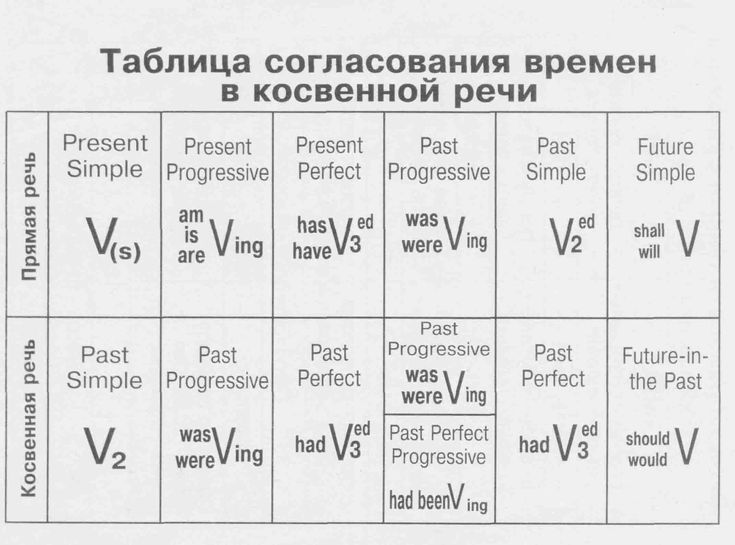 Continuous
Continuous
ed
He said me (that)		            meHe told Jane (that)
Mодальные глаголы изменяются:
shall – should
can – could
may – might
must – had to,   НО
    mustn’t - mustn’t
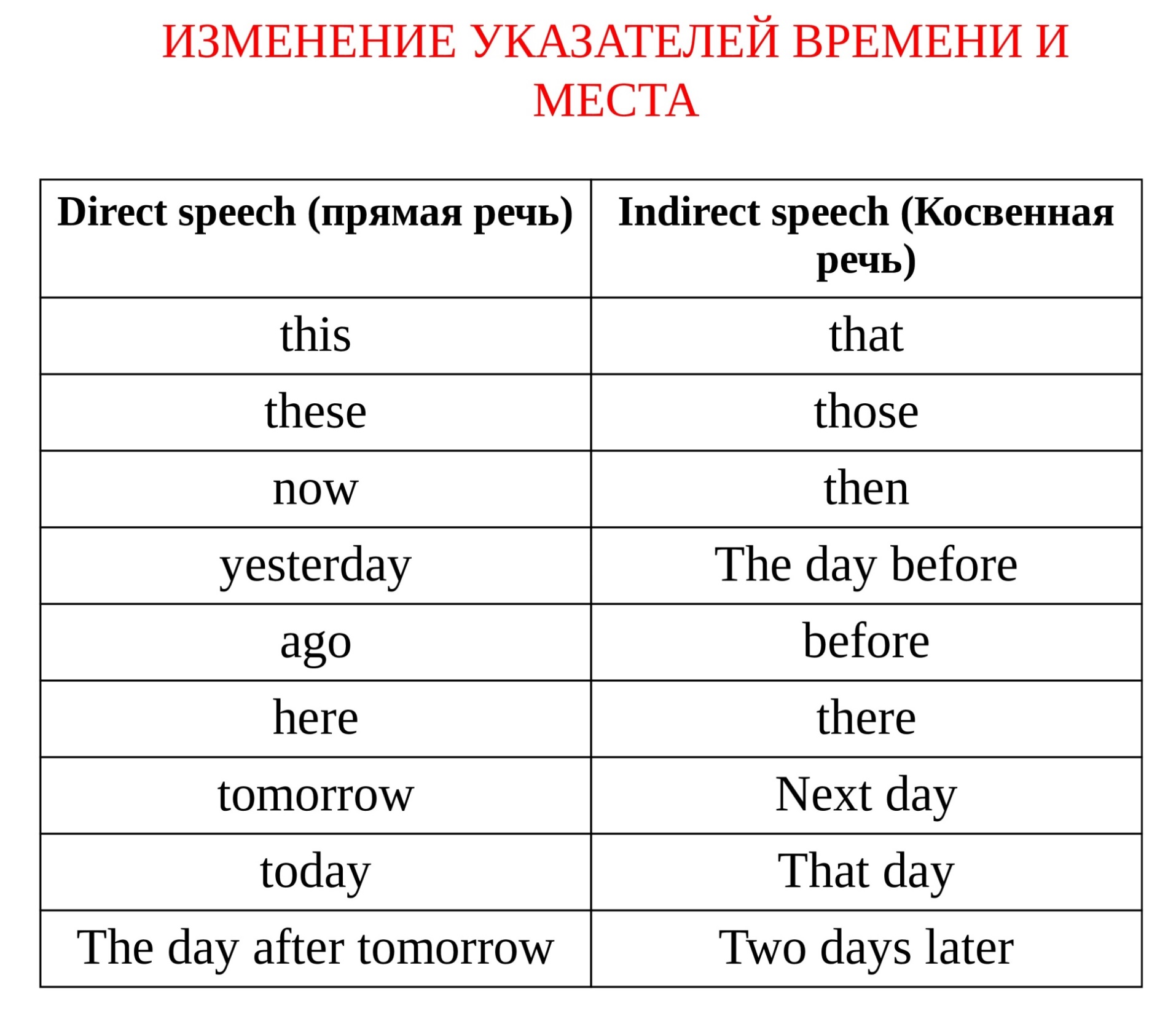 -
+
attractive				
imaginative		
interesting		
amazing			
fascinating
predictable
forgettable
awful
dull
terrible
-
+
unattractive				
unimaginative		
uninteresting		
amazing			
fascinating
unpredictable
unforgettable
awful
dull
terrible
Good luck!))